Verbs and adverbs | 
Parts of Speech in English Grammar
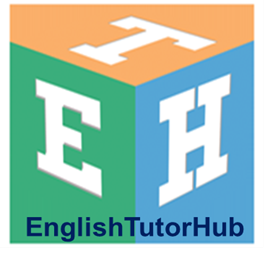 Presentation
A. Here is a poem for you to read.
The Fox
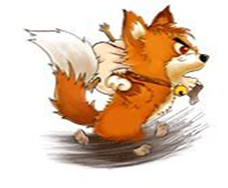 The fox runs quickly.
The fox runs quickly, unwillingly.
The fox runs quickly, unwillingly, hastily, blindly.
When it sees a snake appear unexpectedly.
How does it do it?
B. What does the fox do?
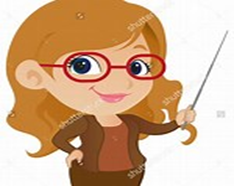 Verbs tell us of something being done -
To eat,
fight,
run,
or play.
wash
How things are done,
the adverbs tell –
As slowly,
swiftly,
or well!
hurriedly
A verb is a doing word. It shows the action.
The fox runs.
We cook food.
An adverb tells us more about the verb.
It tells us how the action takes place.
runs quickly
appear unexpectedly
An adverb tells us:
slowly, boldly, blindly
how the action takes place
yesterday, now, lately
when the action takes place
where the action takes place
here, inside, there
https//www.englishtutorhub.com
Please subscribe to this channel…
THANK YOU
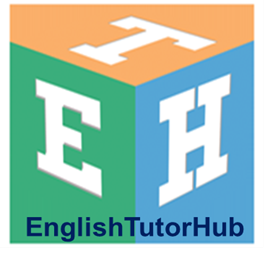